„Przepis na zdrowie mojej mamy i babci”
Zdrowie dla  każdego  z nas jest najwyższą wartością. 
W sezonie zimowym wielu osób szuka sposobów, aby wzmocnić swoją odporność i mniej chorować.
Zachowanie dobrego zdrowia w dużym stopniu zależy od nas samych. Wiedziały to już nasze babcie, wiedzą też nasze mamy.Chętnie wykorzystujemy lecznicze właściwości czosnku, cebuli, miodu. 
Obecnie tradycyjne i naturalne sposoby leczenia drobnych dolegliwości cieszą się dużą popularnością, o czym świadczą przysłane przez uczniów poniższe przepisy.
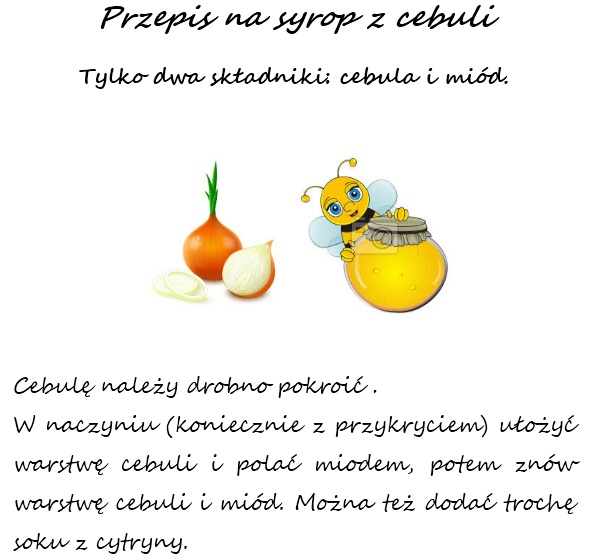 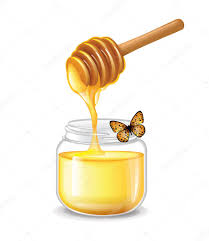 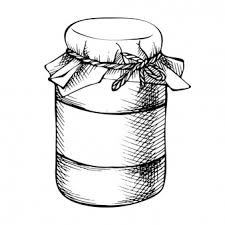 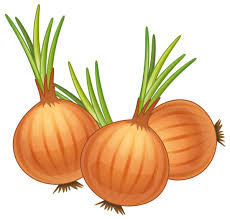 Propozycja Zosi i Igora Koperianow  (klasa 3a i 2b).
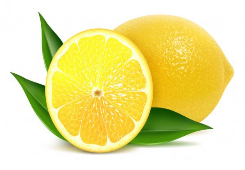 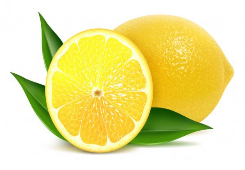 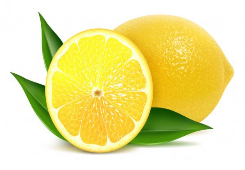 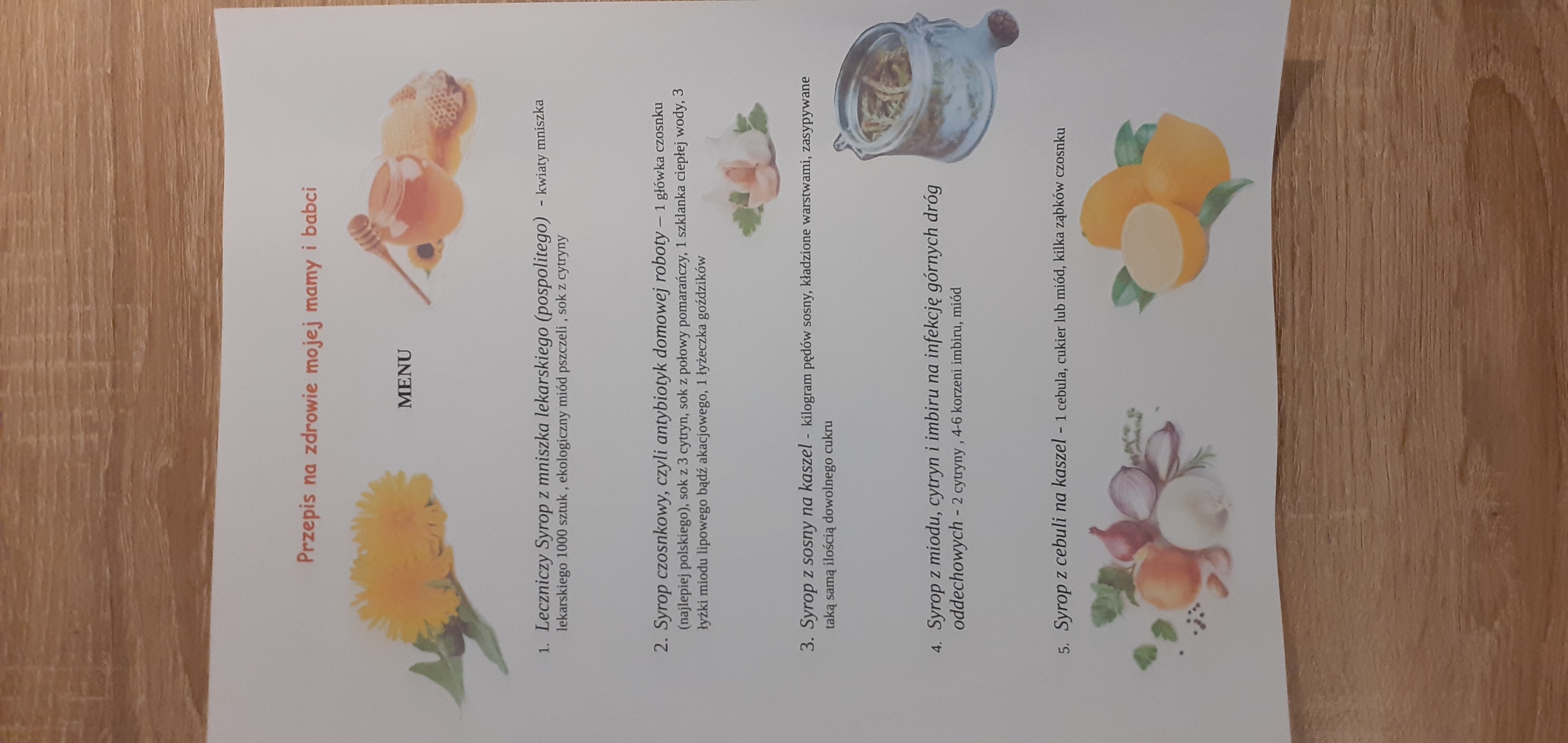 Wiktor Kabat z klasy 3c podzielił się z nami informacjami na temat innych zdrowych syropów:
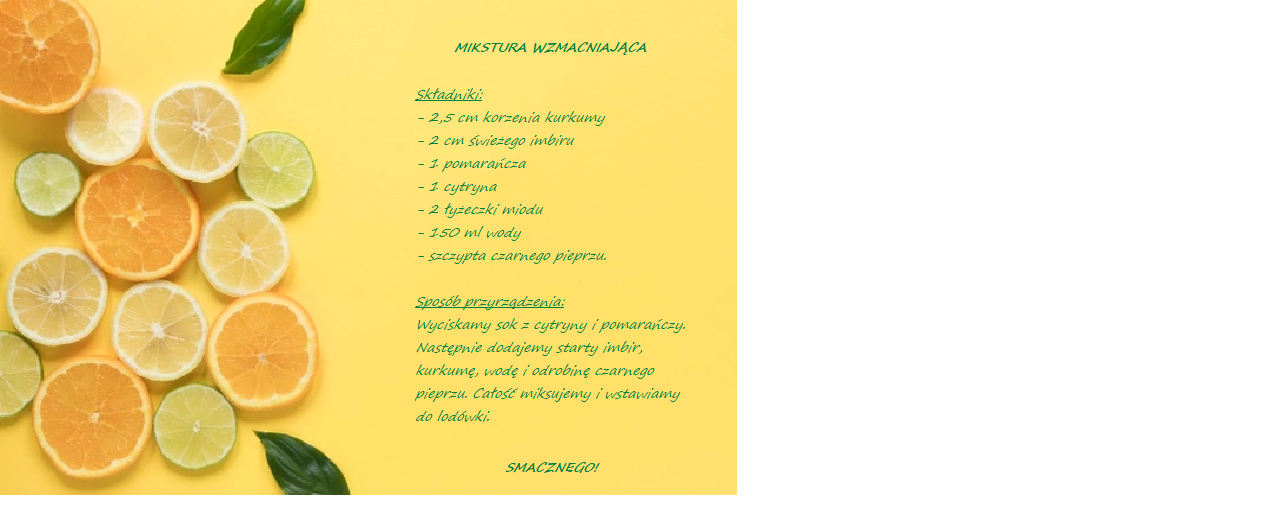 Karol Sylwester z klasy 3c podał taki przepis:
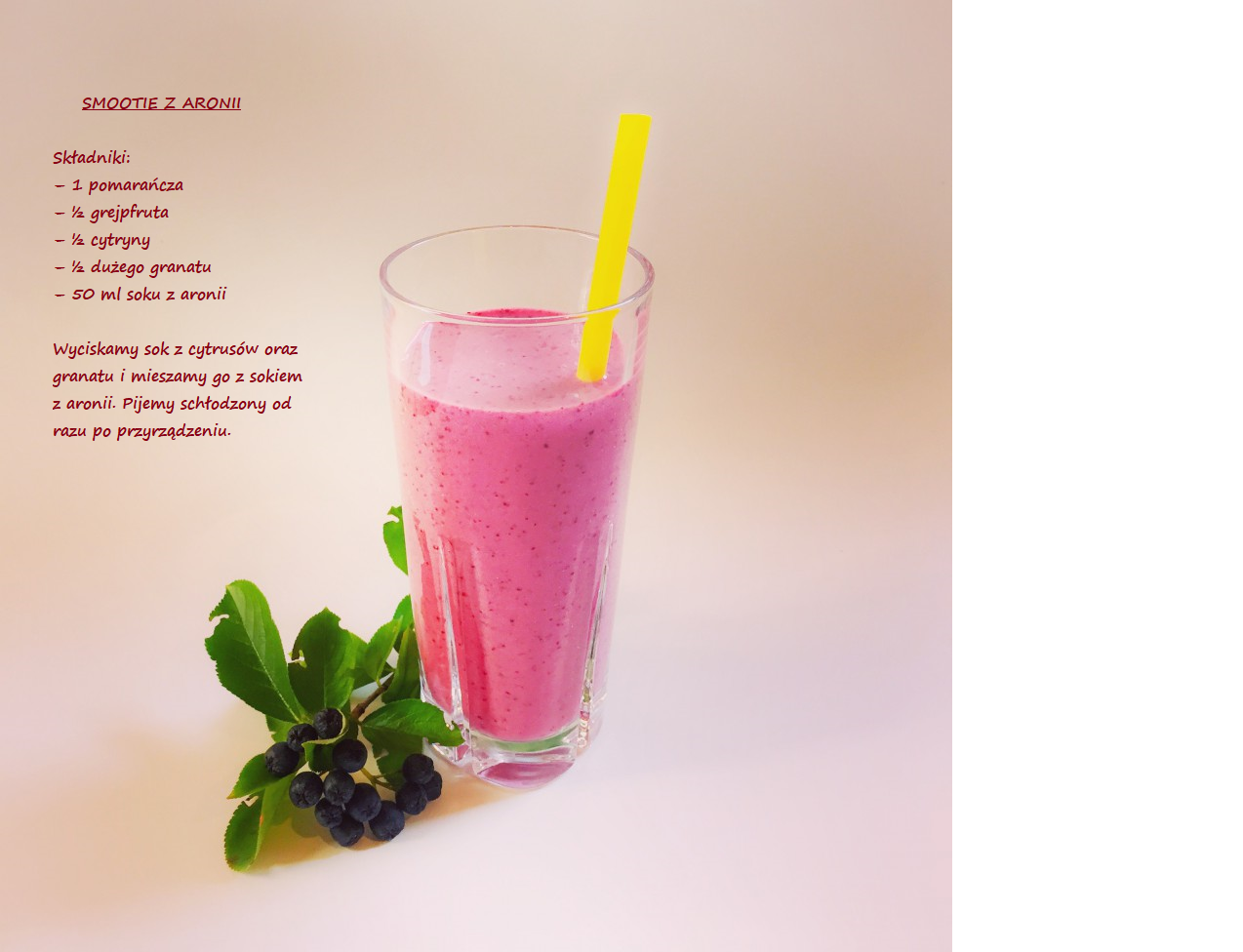 Druga propozycja Karola Sylwestra z klasy 3c:
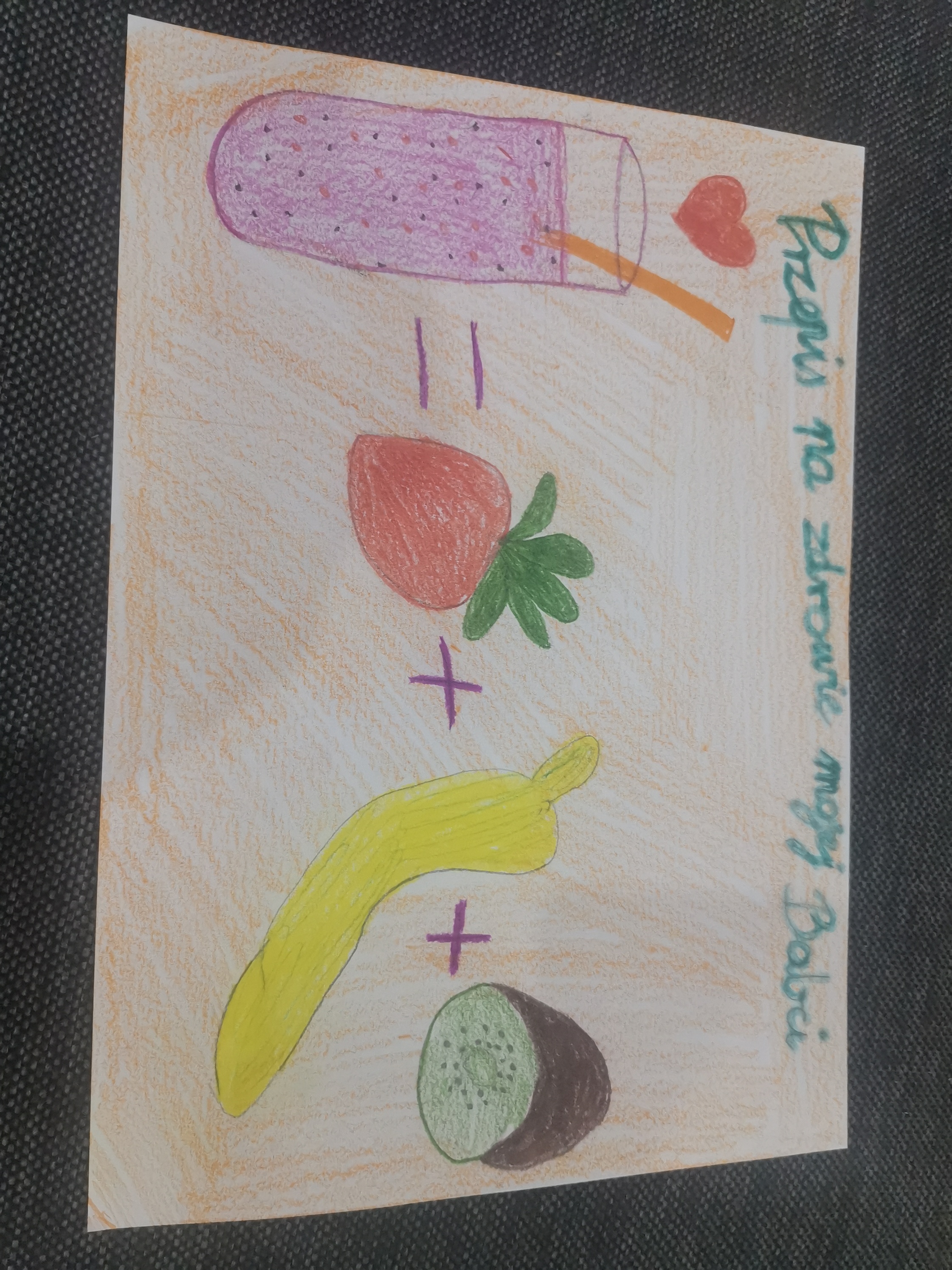 Kinga Borkowska z 1c
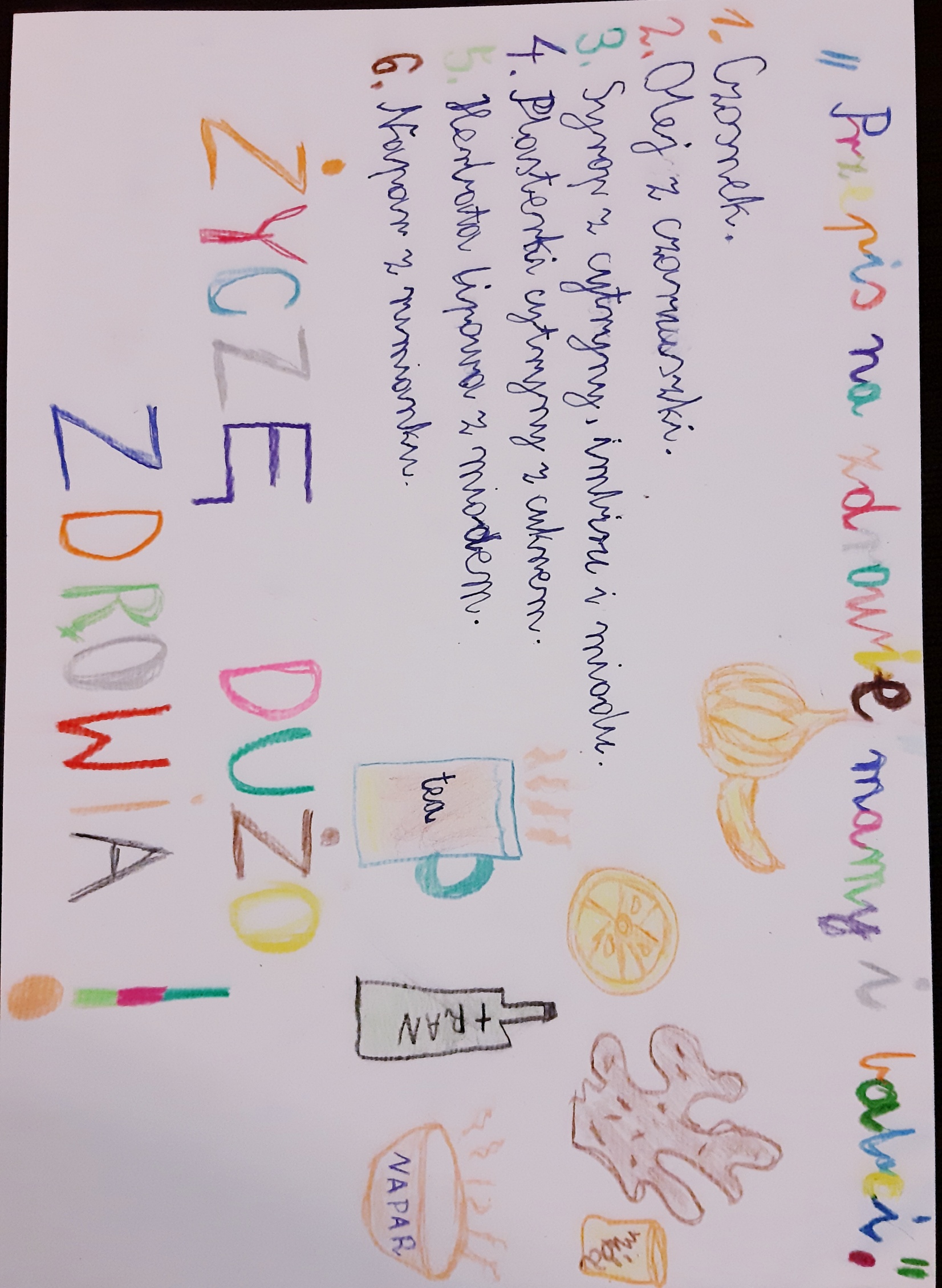 Mateusz Konieczny z 2a podzielił się swoimi zdrowymi pomysłami:
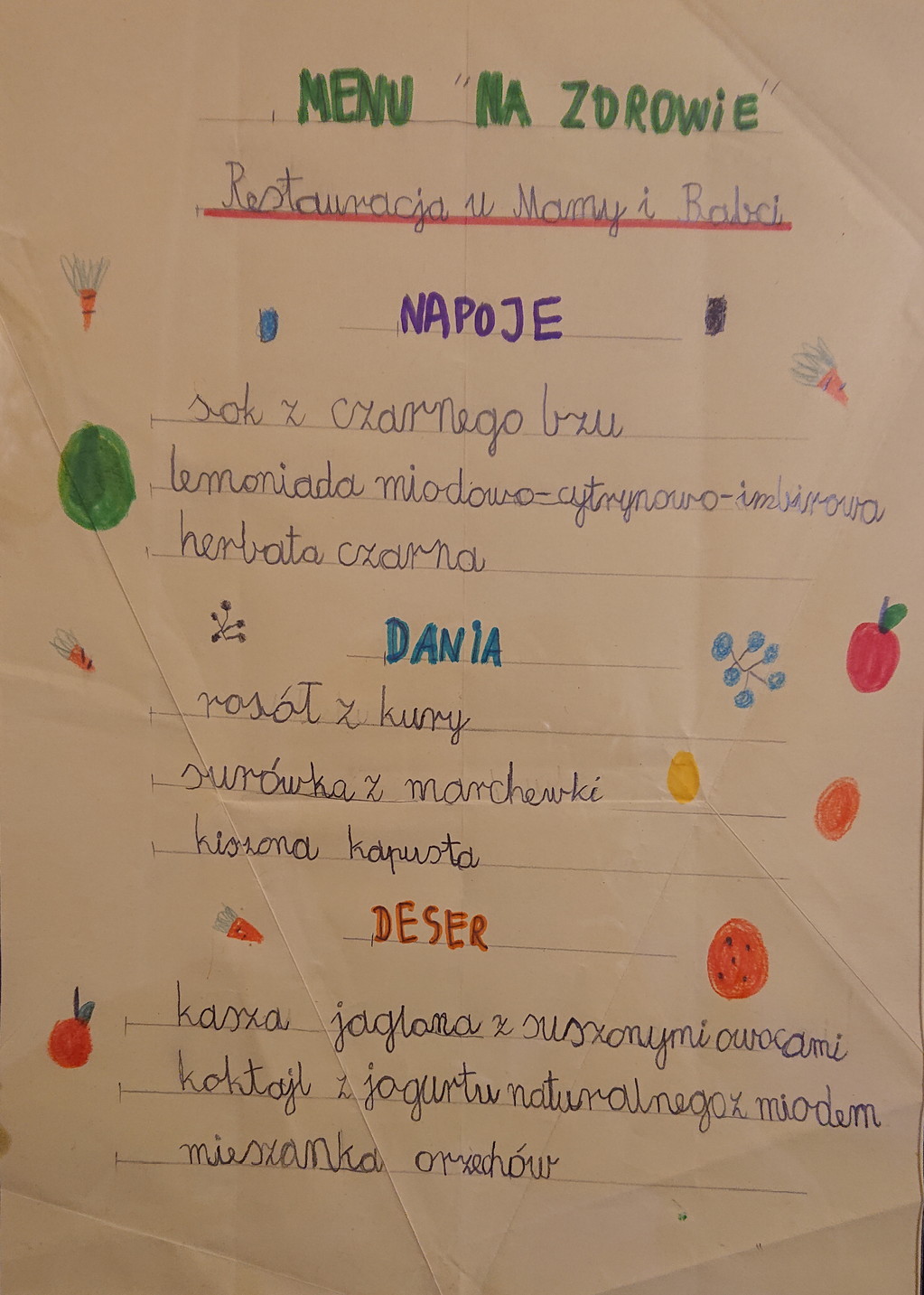 Wojtek Rak z 1c proponuje:
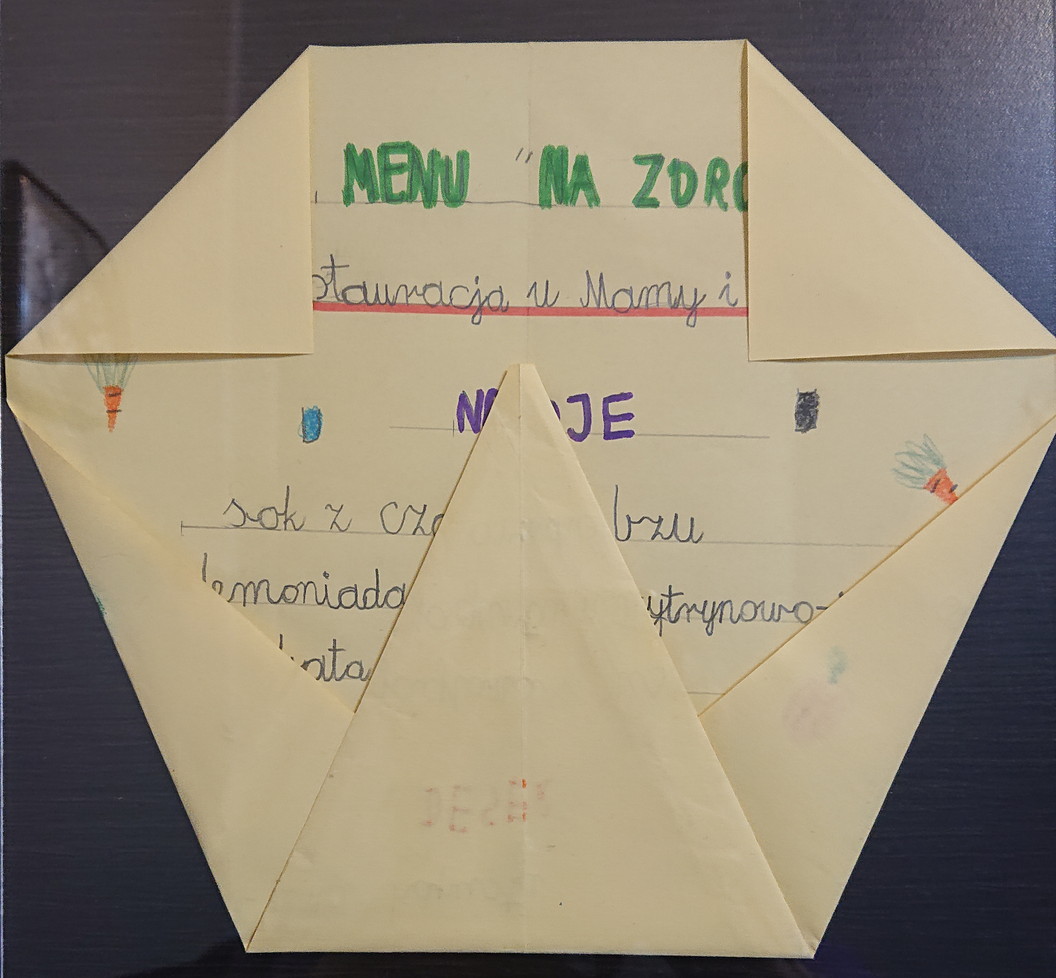 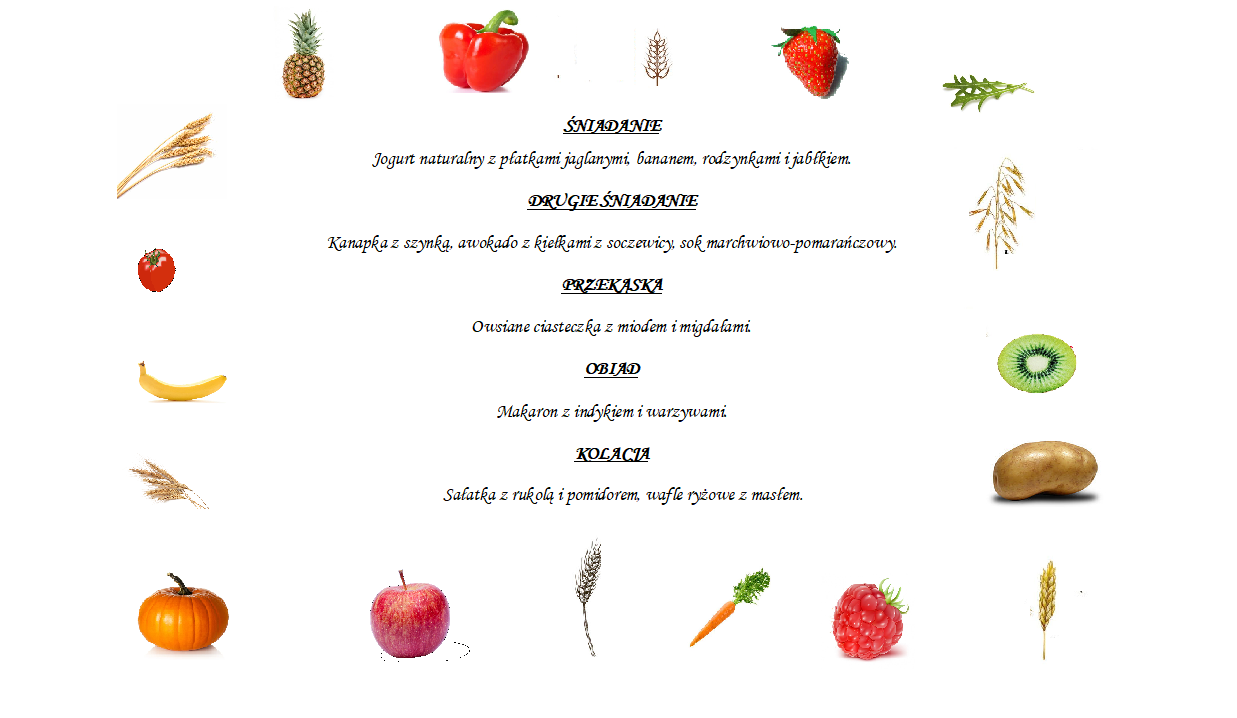 Menu opracowane przez Magdę Książek z 3c:
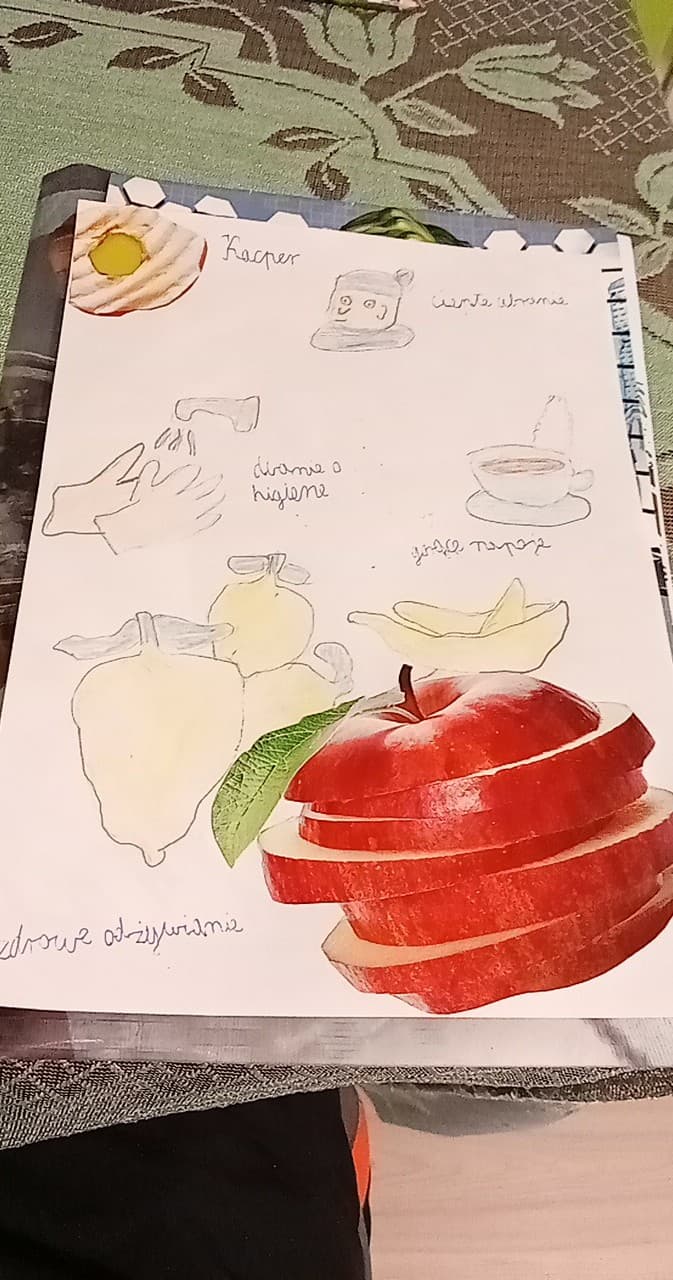 Z kolei Kacper Preiss z 3c sugeruje jak zadbać o dobrą kondycję organizmu:
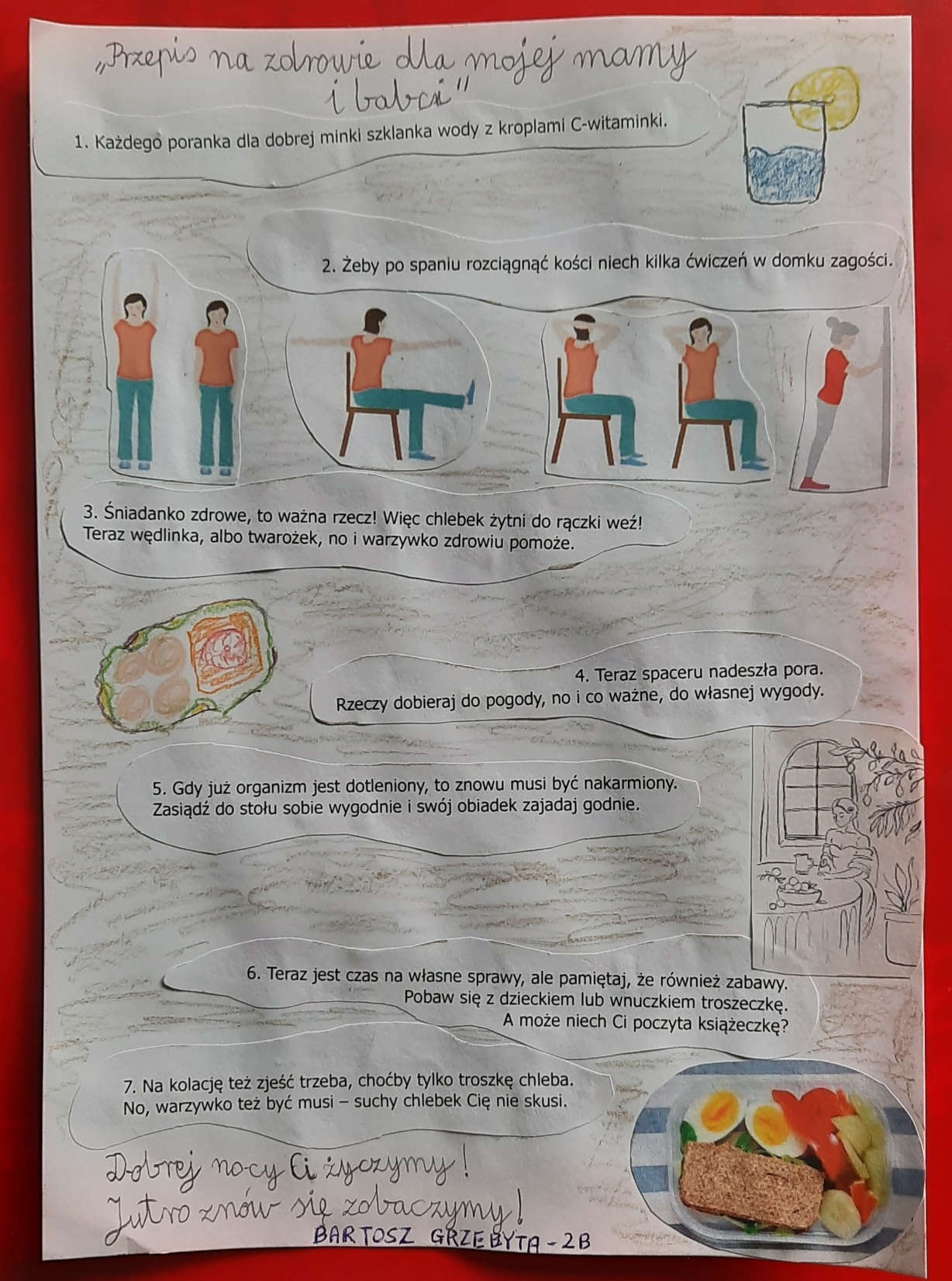 Bartosz Grzebyta z 2b proponuje:





Cz.1.
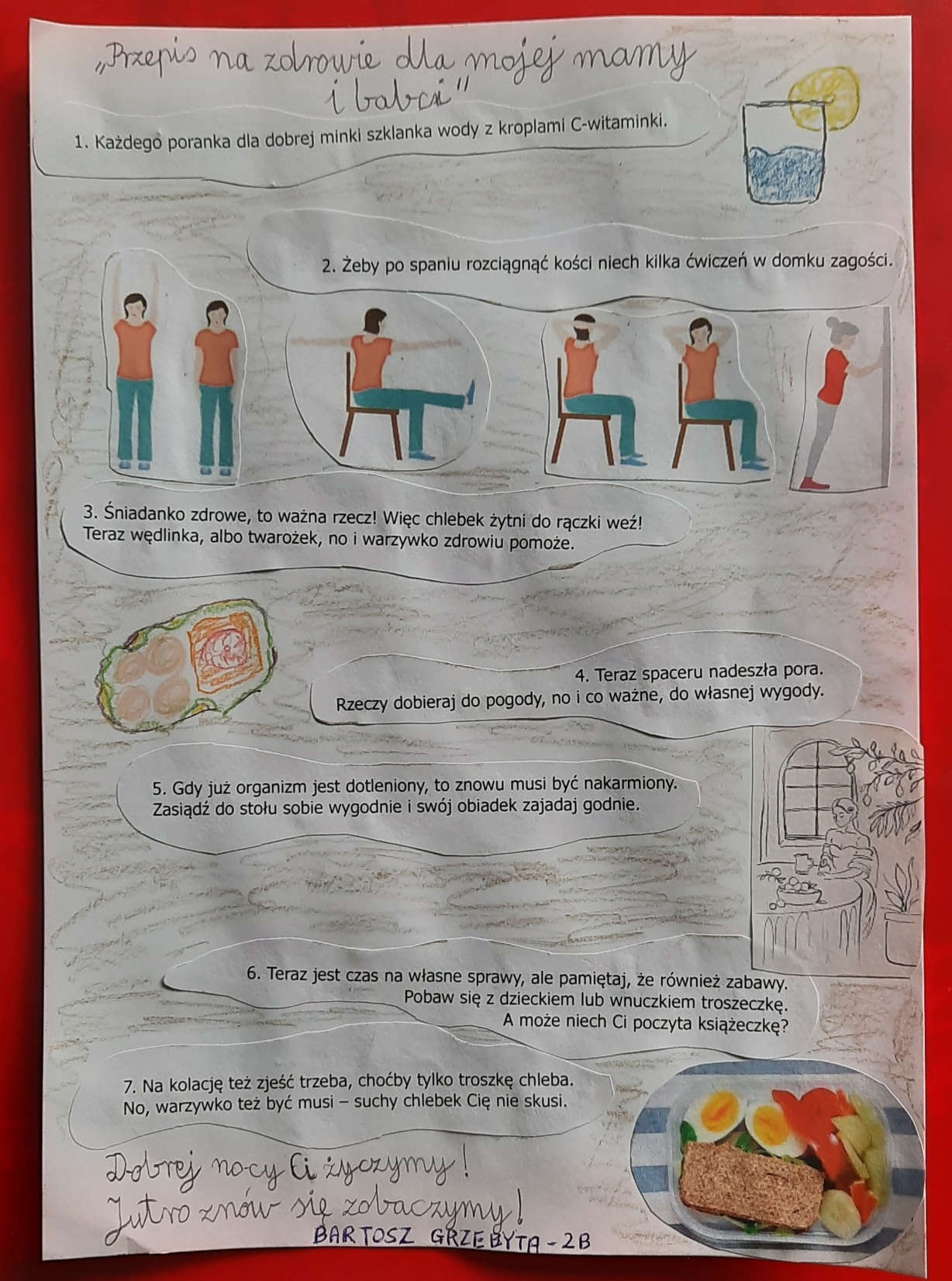 Cz.2.
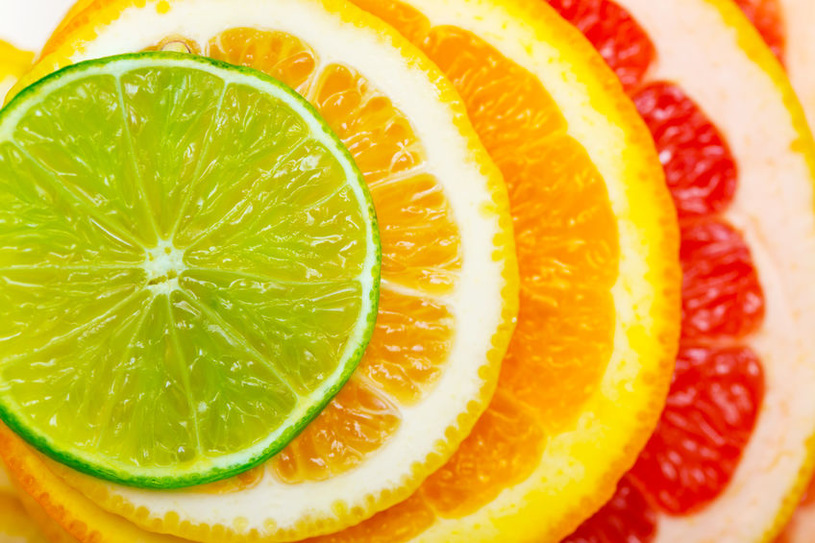 Nauczycielom, pracownikom szkoły, rodzicom i uczniom  dużo zdrowia i odporności  życzy zespół prozdrowotny.